Master Biologie-Santé
L'Université de Bordeaux en bref
Établissement public à caractère scientifique, culturel et professionnel
Créé en 2014 par la fusion de 3 Universités (1, 2 et 4)
Rattachement d'Écoles (ESPE, École Supérieure du Professorat et de l’Éducation), 
     IUT, Instituts (ISVV, Institut des Sciences de la Vigne et du Vin)

Incidence sur la taille humaine :
57 000 étudiants, dont 2000 Doctorants
3200 enseignants-chercheurs et chercheurs
2800 personnels administratifs et techniques

Incidence sur la taille physique :
Plusieurs sites (Carreire, Talence, La Victoire, plus largement région NA)

        Président en exercice : Pr Manuel Tunon de Lara
2
S'informer à l'Université
Informations générales de l'Université
https://www.u-bordeaux.fr
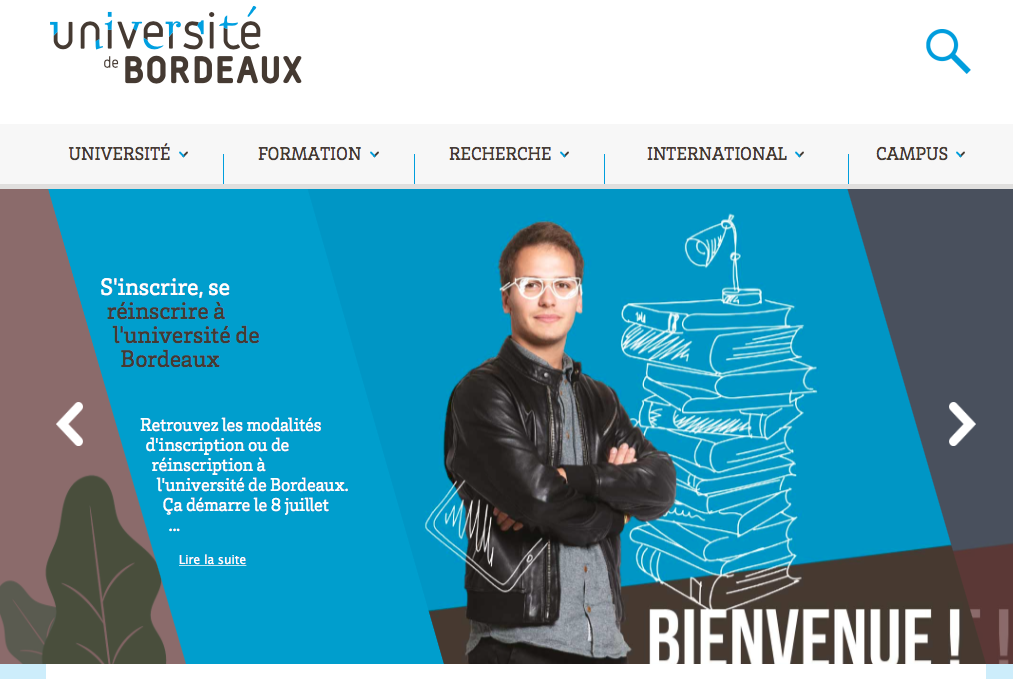 3
S'informer à l'Université
Informations générales de l'Université
L'application
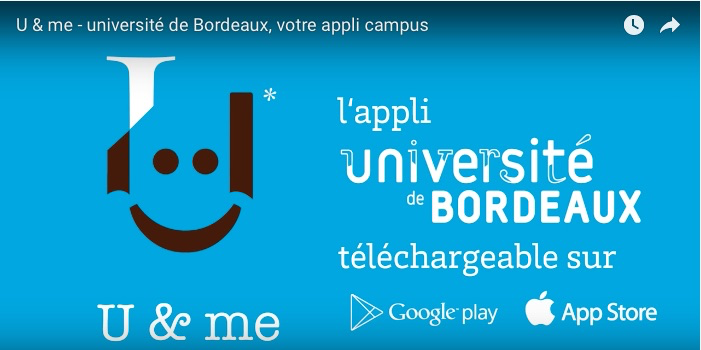 Plans 
ENT
Agenda
News
4
S'informer à l'Université
Informations générales de l'Université
https://www.u-bordeaux.fr
Onglet "Campus", Rubrique "Vie pratique"
Carte Aquipass

Véritable sésame : 
justifier de son statut d’étudiant
se présenter aux examens
accéder aux bibliothèques
régler ses repas au RU (IZLY)
payer ses photocopies
voter lors des élections étudiantes
Bibliothèque


Adhésion à la BU automatique après validation de l’inscription administrative
L'activation de l'identité numérique (IDNUM) permet d'accéder aux ressources documentaires depuis l'ENT
5
S'informer à l'Université
Informations générales de l'Université
https://www.u-bordeaux.fr
Onglet "Campus", Rubrique "Vie pratique"
Service PHASE

Accompagnement personnalisé des étudiants à profil spécifique (sportifs de haut niveau, handicap ou longue maladie, artistes confirmés, ...)
Service des sports

Permanences au bât. A22 Talence
Contact : sport-st@u-bordeaux.fr
Espace santé étudiants

Les professionnels de santé accueillent tous les étudiants bordelais au 22 avenue Pey-Berland à Pessac (Tram B - Arrêt Doyen Brus).
Assistance sociale du CROUS 

Écoute, accueil et accompagnement des étudiants qui rencontrent des difficultés au cours de leurs études.
6
Informations COVID
Le port du masque est obligatoire à l’intérieur dans tous les espaces communs des campus de l'université de Bordeaux, et recommandé à l’extérieur. Pensez à vous munir de vos masques à chaque fois que vous vous rendez à l'université.
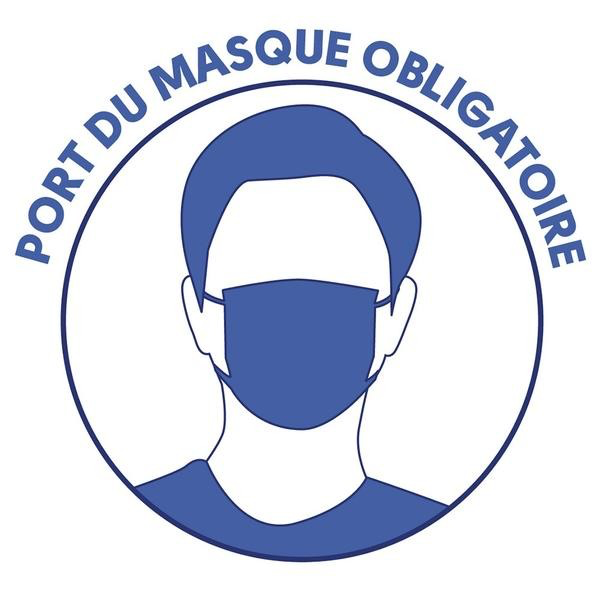 7
Informations COVID
Capacités d’accueil des amphis et des salles de cours
Amphis : jauge normale pleine capacité
Salles Cours/TD/TP : jauge normale pleine capacité
Conséquences sur le déroulement des enseignements
Enseignements en présentiel majoritaires et privilégiés : 
masque obligatoire intérieur, recommandé extérieur, geste barrière
8
Informations COVID
Cas Covid + et cas contact :
Les personnes testées positives au Covid 19 restent chez elles. 
    Elles seront contactées par la CPAM qui leur expliquera la procédure à respecter. 
    La continuité pédagogique est garantie pour les étudiants à l’isolement.

Lorsque plus de 3 cas positifs sont détectés dans un groupe d'enseignement :
	1 -  Les étudiants non vaccinés sont considérés comme cas contact à risque et doivent rester chez eux. Idem situation Covid +.

	2 - Les étudiants vaccinés qui seraient cas contact sont réputés cas contacts à      risque modéré : il n'y a pas d'isolement requis pour eux mais un test initial et un test PCR à J+7.

Le suivi des cas contact ou étudiants covid + relève de l'espace santé étudiant et des organismes de santé (CPAM...).
9
Informations COVID
Restauration collective : CROUS

Le restaurant du CROUS reprend son activité. Voir les modalités d’accès sur place.


Commencer ou compléter sa couverture vaccinale 

Action menée par l’ARS sur les campus. Déploiement de centres de vaccination éphémère à l’adresse des étudiants et des personnels.

Pour toute demande (déclaration Covid+, cas contact, vaccination) voir avec le service de santé de l’Université.
10
Informations spécifiques au Master Biologie-Santé
Enseignements et formations structurés en Collèges (5)
Recherche structurée en Départements (11)
Rattachement du Master Biologie-Santé :
Collège Sciences et Technologie

UF de Biologie
Master Biologie-Santé
Départements de Recherche

Sciences  Biologiques et Médicales
Sciences et Technologies pour la Santé
Sciences de l’Environnement
11
Informations spécifiques au Master Biologie-Santé
Site de l'UF de biologie 
https://biologie.u-bordeaux.fr
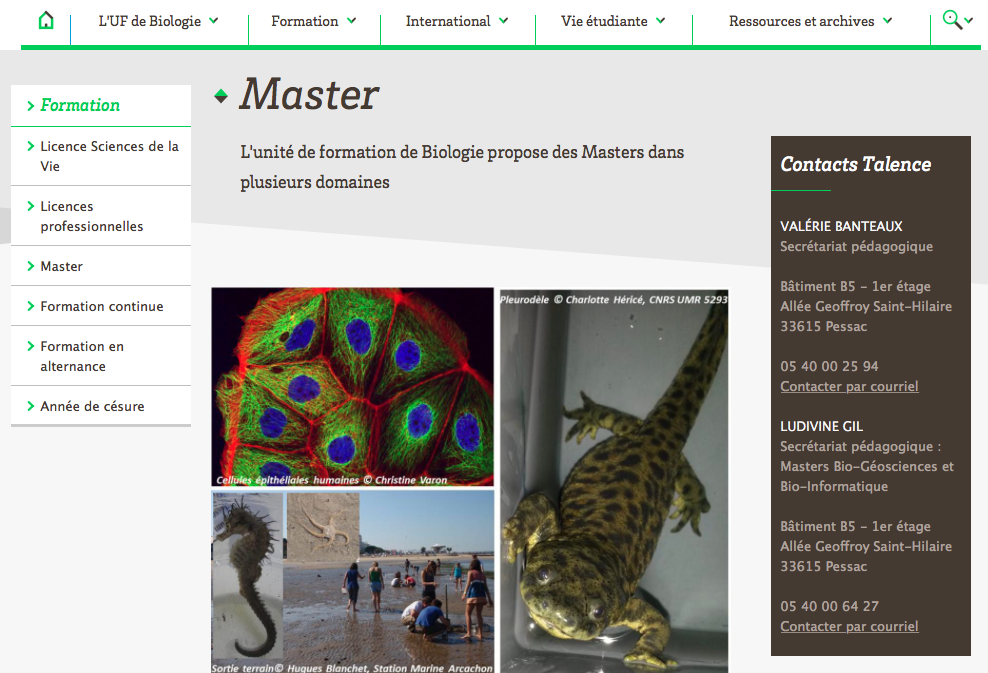 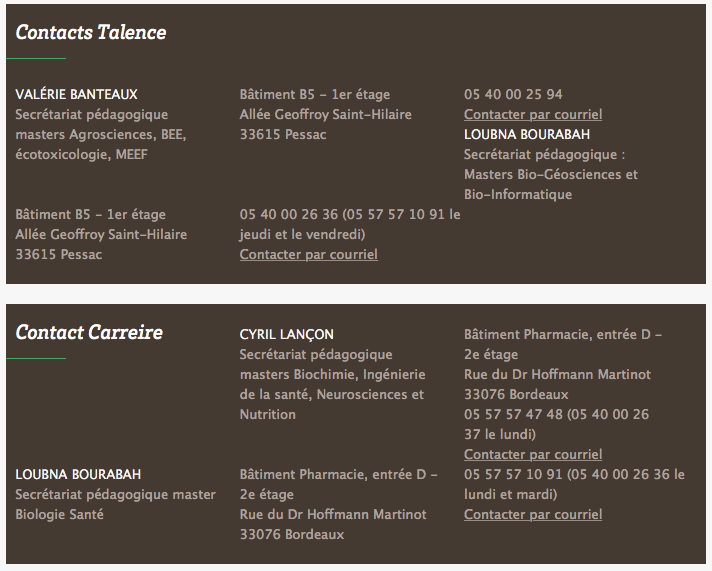 12
Les ressources pédagogiques du Master Biologie-Santé
Site moodle1 : Cours, articles, EDT, … (conditions d’accès IDNUM)
https://moodle1.u-bordeaux.fr/course/
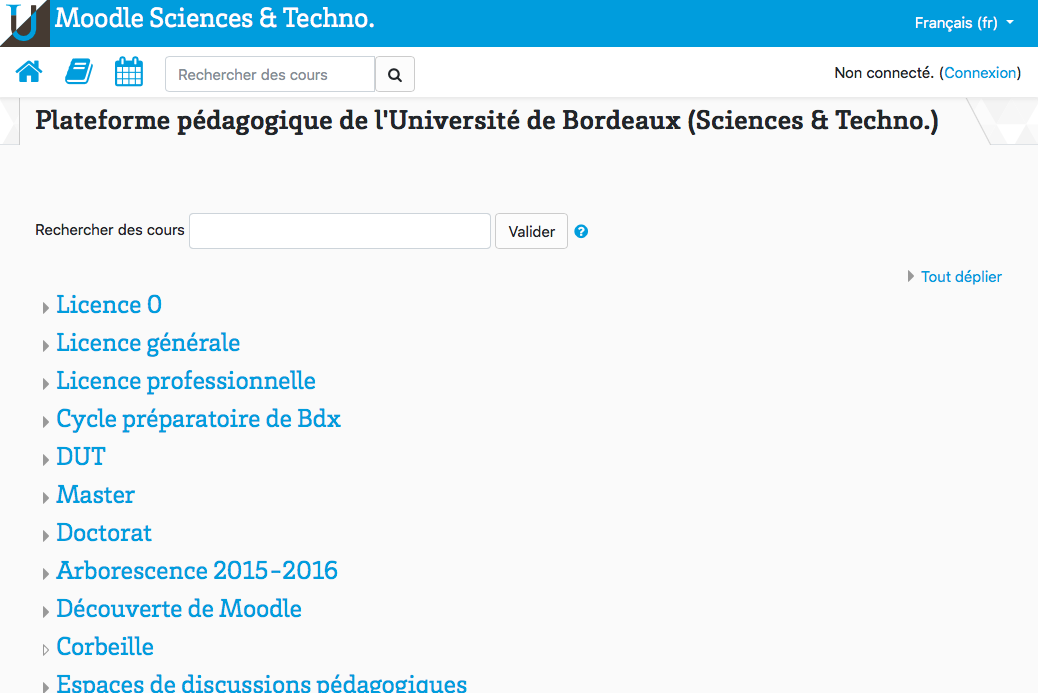 13
2 septembre 2021
Titre de votre présentation
Les ressources pédagogiques du Master Biologie-Santé
Site moodle1 : Cours, articles, EDT, … (conditions d’accès IDNUM)
https://moodle1.u-bordeaux.fr/course/
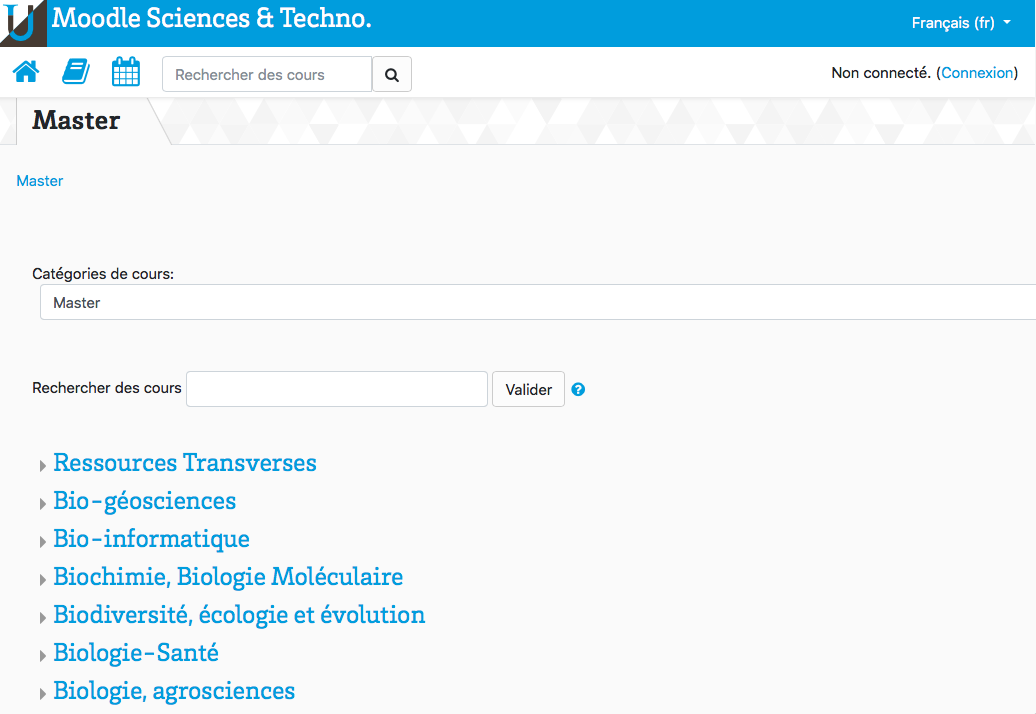 14
2 septembre 2021
Titre de votre présentation
Les ressources pédagogiques du Master Biologie-Santé
Site moodle1 : Cours, articles, EDT, … (conditions d’accès IDNUM)
https://moodle1.u-bordeaux.fr/course/
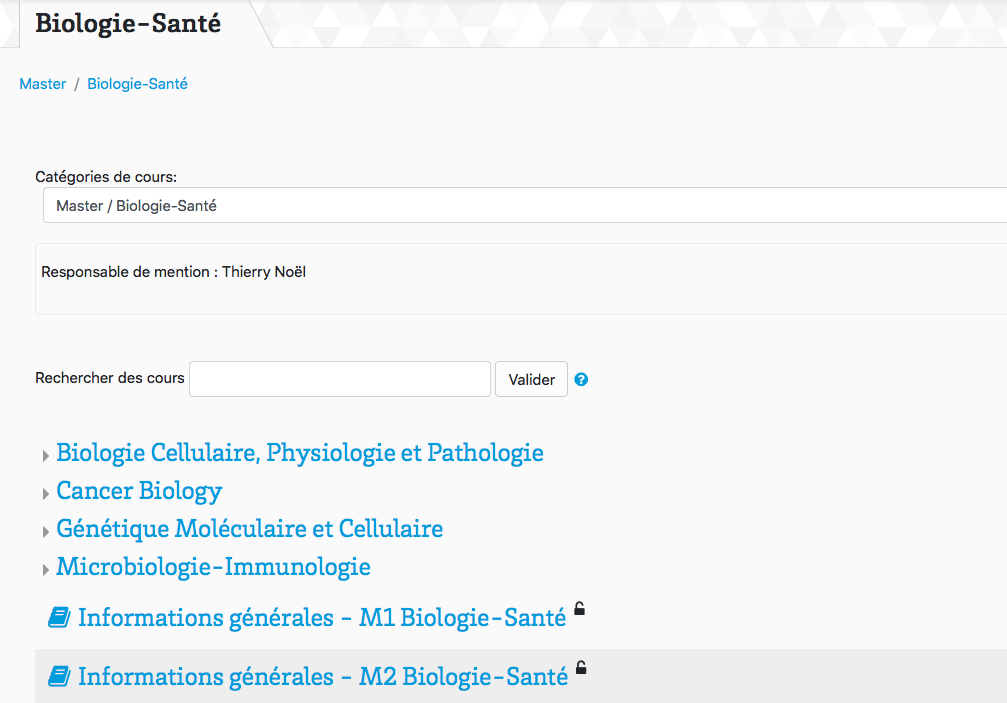 15
2 septembre 2021
Titre de votre présentation
Les ressources pédagogiques du Master Biologie-Santé
Site moodle1 : Cours, articles, EDT, … (conditions d’accès IDNUM)
https://moodle1.u-bordeaux.fr/course/
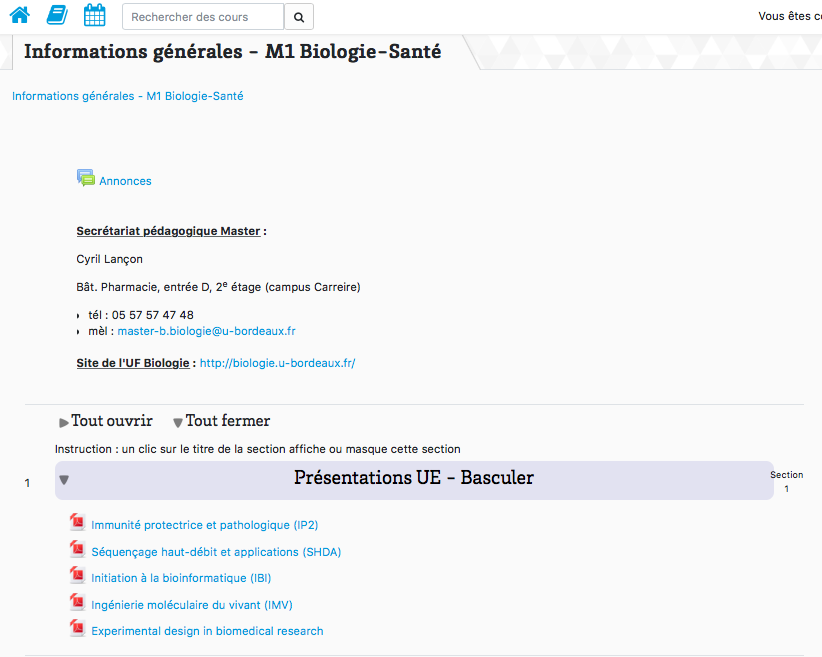 16
2 septembre 2021
Titre de votre présentation
Les ressources pédagogiques du Master Biologie-Santé
Site moodle1 : Cours, articles, EDT, … (conditions d’accès IDNUM)
https://moodle1.u-bordeaux.fr/course/
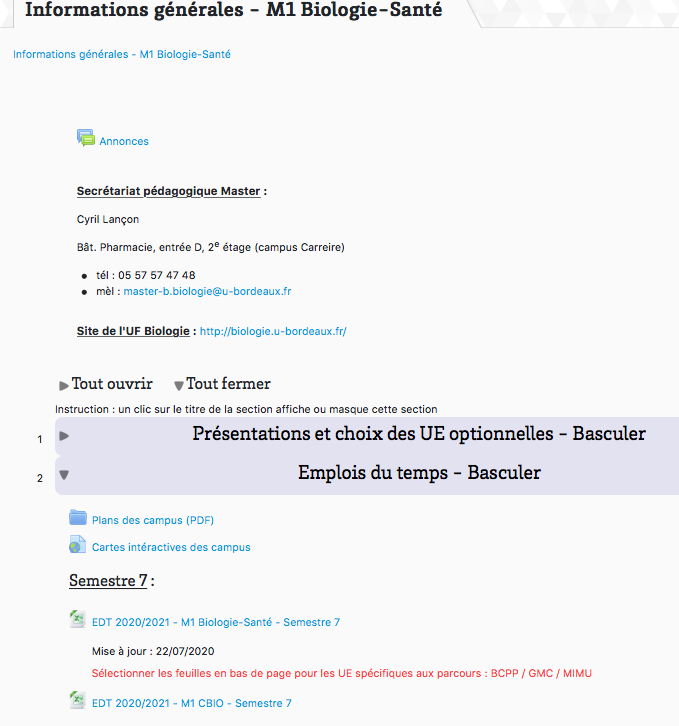 17
2 septembre 2021
Titre de votre présentation
Informations spécifiques au Master Biologie-Santé
Les ressources humaines administratives et pédagogiques
Administration / scolarité
Scolarité Sciences et Technologies  
BUREAU DES INSCRIPTIONS ADMINISTRATIVES
Campus Talence - Bâtiment A22 rdc - 351 cours de la Libération
Tram B Béthanie
Éric DOLLOIS
inscription.administrative.tec@u-bordeaux.fr
https://www.u-bordeaux.fr/Profils/Etudiant/College-Sciences-et-technologies2/S-inscrire/S-inscrire-en-Master
Gestion et Secrétariat pédagogique
UF Biologie - Campus Carreire - Bâtiment Pharmacie - Entrée D 2ème étage
Tram A Hôpital Pellegrin ou Saint Augustin
Loubna BOURABAH 
secretariat-masters-bio@u-bordeaux.fr
18
Informations spécifiques au Master Biologie-Santé
Les responsables de formation
Master Biologie-Santé : 4 parcours Recherche
1 parcours professionnel, 6 responsables
Biologie Cellulaire, Physiologie et Pathologie, recherche :
thomas.ducret@u-bordeaux.fr, jochen.lang@u-bordeaux.fr

Cancer Biology, recherche : 
christine.varon@u-bordeaux.fr

Génétique Moléculaire et Cellulaire, recherche :
francis.sagliocco@u-bordeaux.fr

Microbiologie‐Immunologie, recherche :
thierry.noel@u‐bordeaux.fr

Microbiologie‐Immunologie, professionnel :
Laure.beven@u‐bordeaux.fr
Mention Biologie-santé : thierry.noel@u‐bordeaux.fr
19
Où les rencontrer ? Où se déroulent les enseignements ?
Cartes interactives des campus universitaires de Bordeaux
https://cartographie.u-bordeaux.fr/
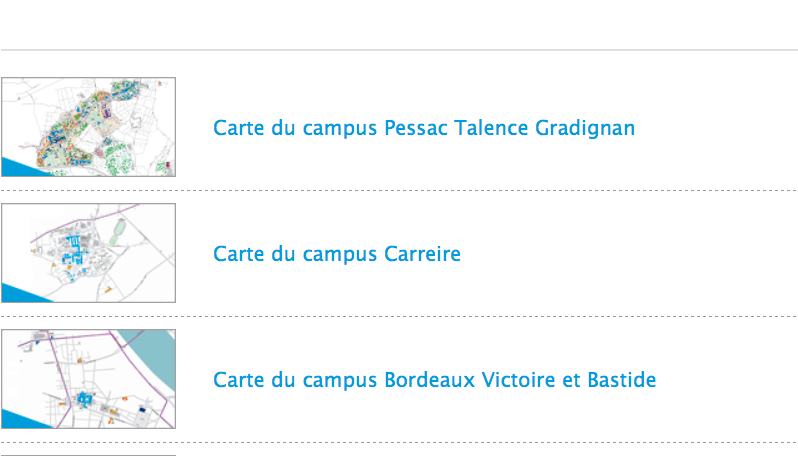 20
Où les rencontrer ? Où se déroulent les enseignements ?
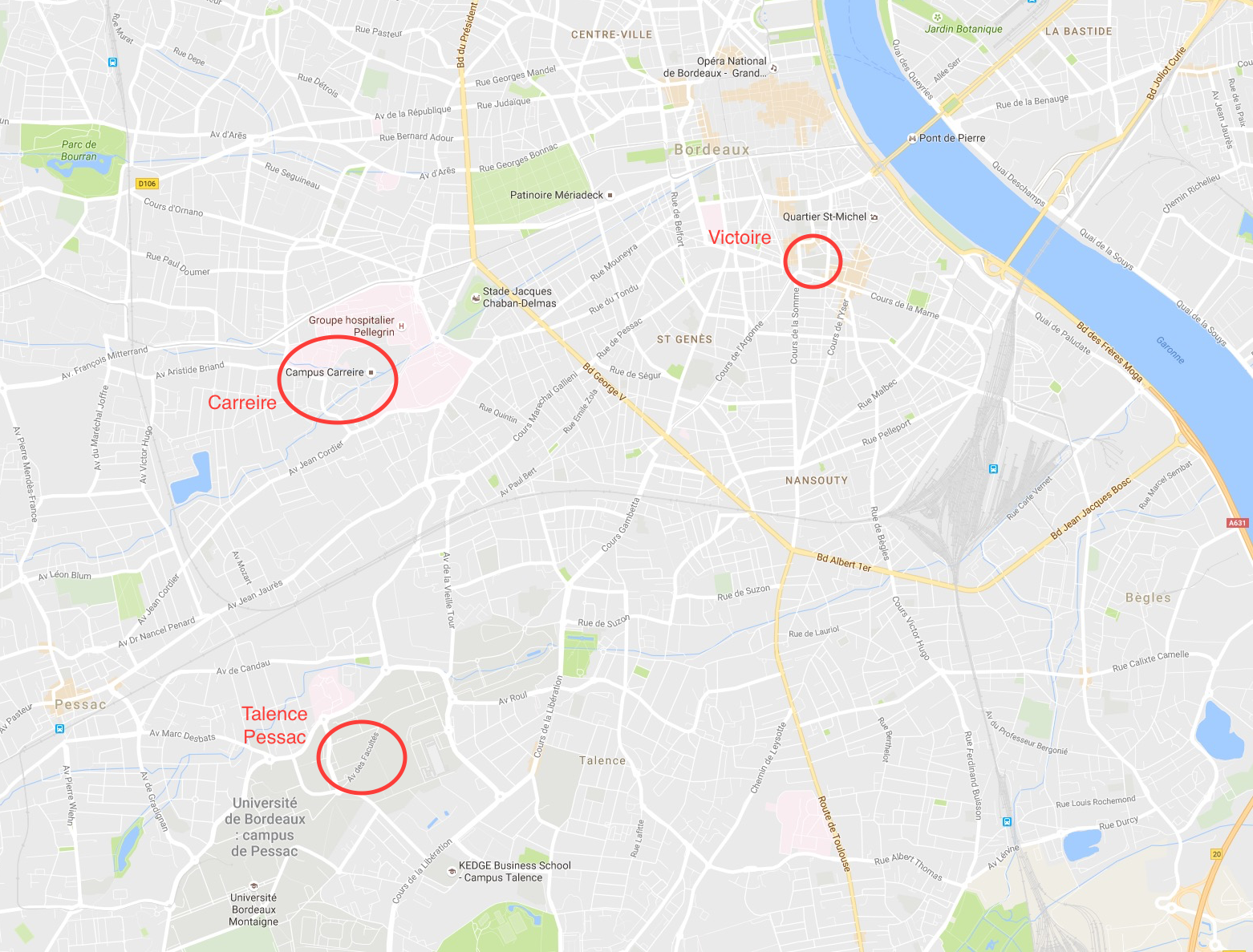 21
Où les rencontrer ? Où se déroulent les enseignements ?
L Bourabah
T Noël
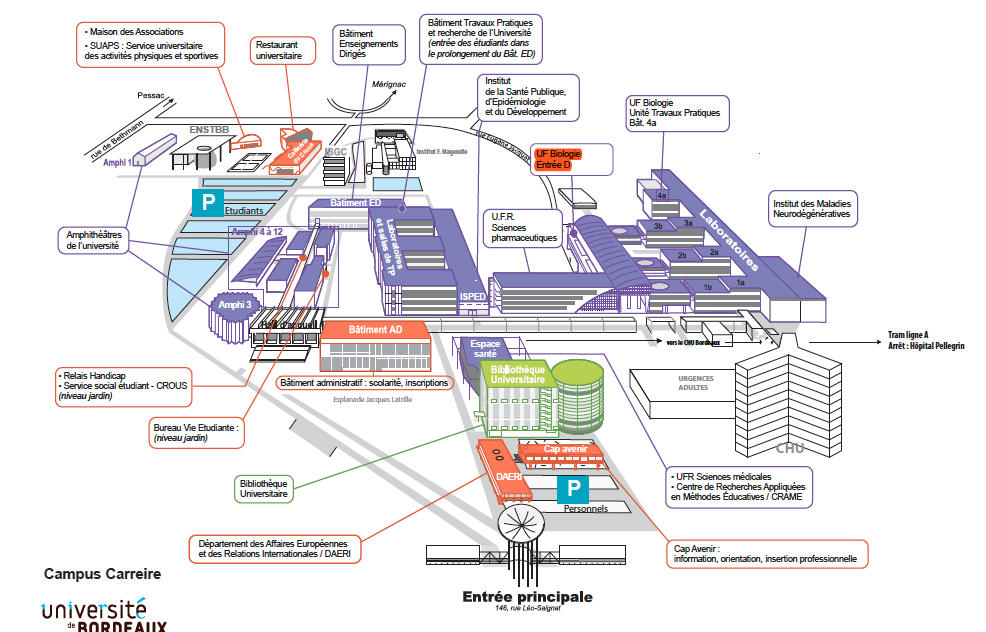 F Sagliocco
C Varon
T Ducret
Campus de Carreire
22
Où les rencontrer ? Où se déroulent les enseignements ?
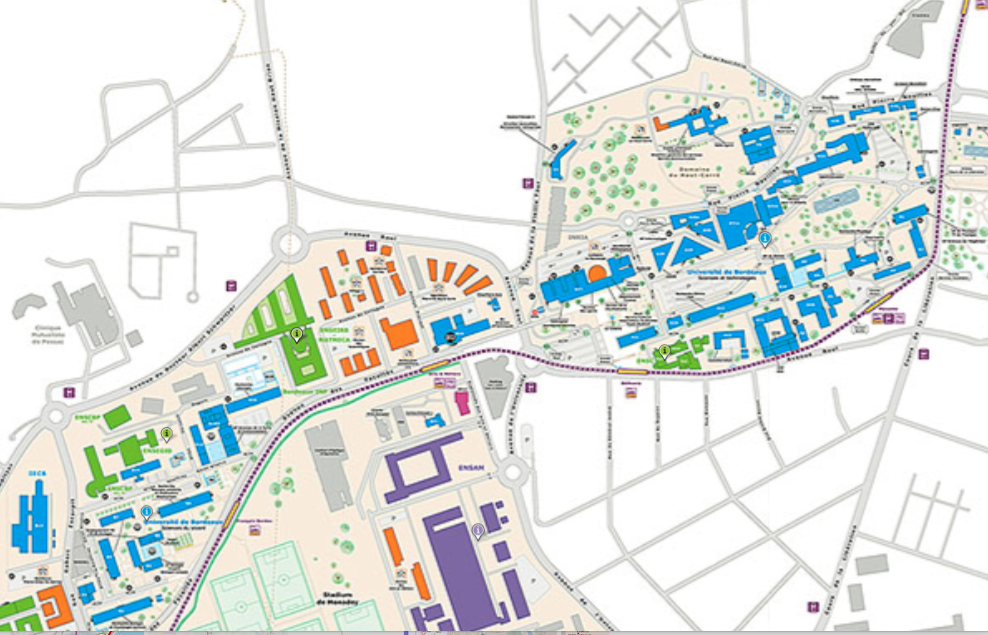 E Dollois
Scolarité
J Lang
UF Biologie
Laure Béven ?
INRA, Villenave d’Ornon
Campus de Talence-Pessac
23
Où les rencontrer ? Où se déroulent les enseignements ?
DLC
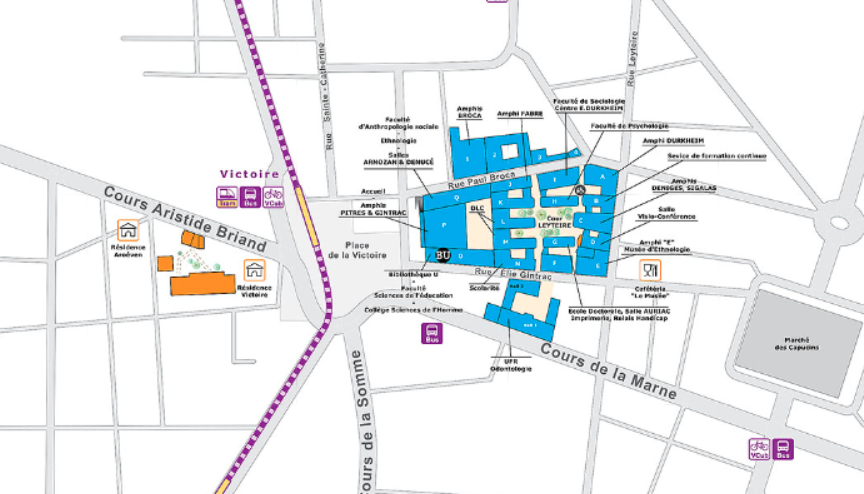 Campus de La Victoire
24
Le Département des Langues et Cultures : DLC
http://langues.u-bordeaux.fr/Sciences-de-l-Homme-et-sante/Departement-Langues-et-Cultures
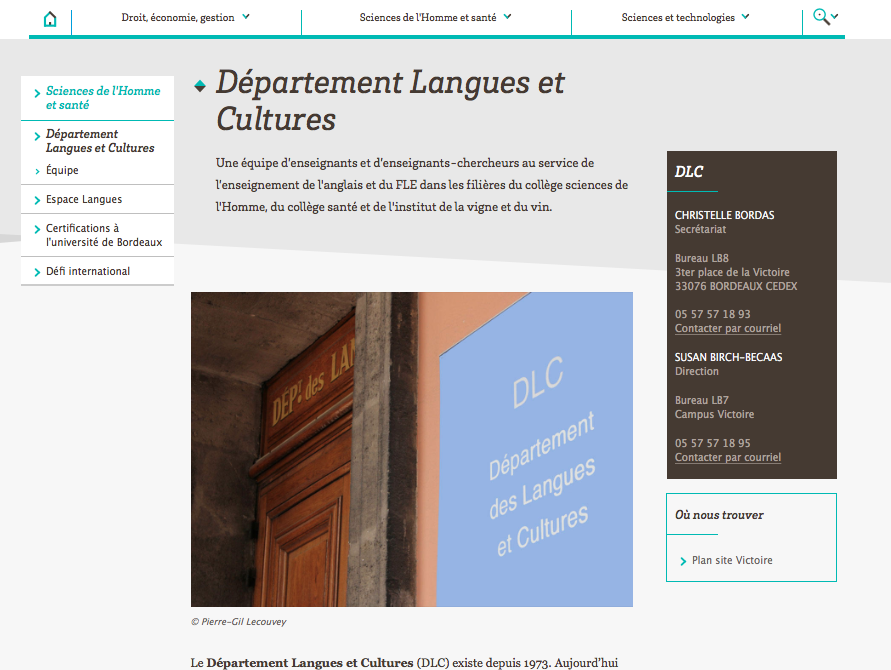 25
Le Département des Langues et Cultures : DLC
26
2 septembre 2021
Titre de votre présentation
Master Biologie-Santé : présentation générale
Objectifs du Master
• Acquérir  les connaissances conceptuelles et technologiques les plus récentes dans les domaines de la biologie, de la santé et des dysfonctionnements pathologiques

  Développer les compétences pour la communication de ces connaissances, et leur mise en œuvre  en Recherche et/ou Développement au sein de laboratoires de recherche publics ou en entreprises biotechnologiques et de santé, au niveau national et international.
27
Master Biologie-Santé : présentation générale
Spécificités de la formation

• Enseignements français ou anglais selon les intervenants et/ou parcours
• 30-50% d'étudiants recrutés hors Bordeaux
• Internationalisation (ERASMUS, stages étranger, parcours CBio)
• Parcours ouverts en 2ème année aux étudiants santé (Pharmaciens, Médecins)
Formation fortement adossée à la recherche
40% de la formation sur 2 ans se font en stage en laboratoire de recherche
     (2 mois en M1, 6 mois en M2)
Laboratoires Université, CNRS, INSERM, INRA, …
Taille des promotions des parcours = fonction du nombre de laboratoires
     et d'équipes travaillant dans le domaine
28
Master Biologie-Santé : structure des enseignementsMaster 1, semestre 1, parcours BCPP, GMC, MIMU
UE scientifique de  mention 
Tronc commun (9 ECTS)

Technologies en biologie moléculaire et cellulaire appliquées aux procaryotes et aux eucaryotes
UE PVP
Tronc commun
(3 ECTS)


Projet Tutoré
UE PVP
Tronc commun
(3 ECTS)


Anglais
15 ECTS
2 UE scientifiques de mention
(2x3 ECTS) au choix

 Ingénierie moléculaire du vivant
 Initiation à la bioinformatique
 Séquençage haut débit et applications
 Immunité protectrice et pathologique
 Experimental design in biomedical
   research
UE scientifique de parcours (9 ECTS)

 Signalisation cellulaire et moléculaire
Biologie intégrative

 Génétique fondamentale, génomes et  ouverture sur la société

 Immunochimie et Immunologie approfondie
15 ECTS
29
Master Biologie-Santé : structure des enseignementsMaster 1, semestre 1, parcours BCPP, GMC, MIMU
2 UE scientifiques de mention
(2x3 ECTS) au choix

 Ingénierie moléculaire du vivant
 Initiation à la bioinformatique
 Séquençage haut débit et applications
 Immunité protectrice et pathologique
 Experimental design in biomedical
   research
Syllabus de chaque UE
https://moodle1.u-bordeaux.fr/course/
Formulaire en ligne 
pour le choix des UEs
30
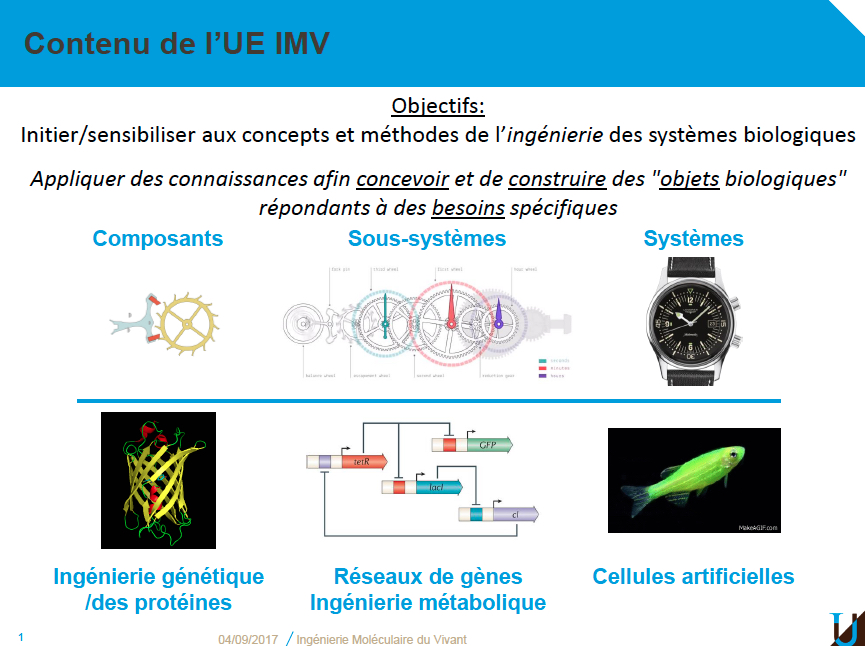 Responsable : yonathan.arfi@u-bordeaux.fr
31
2 septembre 2021
Titre de votre présentation
UE SHDA
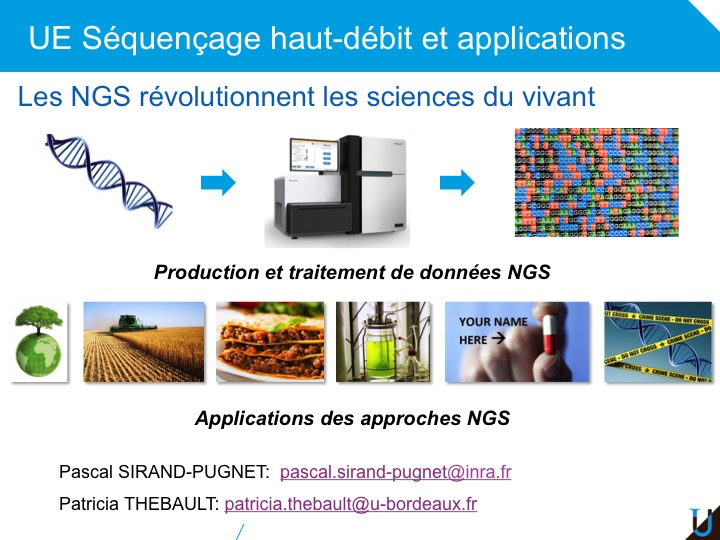 Pascal SIRAND-PUGNET: pascal.sirand-pugnet@u-bordeaux.fr
Laure BELLEC : laure.bellec@u-bordeaux.fr
32
2 septembre 2021
Titre de votre présentation
UE Initiation à la Bioinformatique (IBI)
Patricia.thebault@u-bordeaux.fr / Laure.bellec@u-bordeaux.fr
Jean-christophe.taveau@u-bordeaux.fr

Articulation possible avec SHDA mais pas indispensable

Propose de se former aux outils permettant d'analyser les données du vivant.
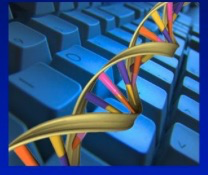 Gene
Genome
Database
Analyse
33
2 septembre 2021
Titre de votre présentation
UE Immunité Protectrice et Pathologique
Nicolas.larmonier@u-bordeaux.fr

L'UE propose de décrire le fonctionnement physiologique de l'immunité, ses rôles dans les mécanismes de régulation et de défense de l'organisme, et les pathologies liées à son dysfonctionnement ainsi que quelques outils d'immunothérapie.
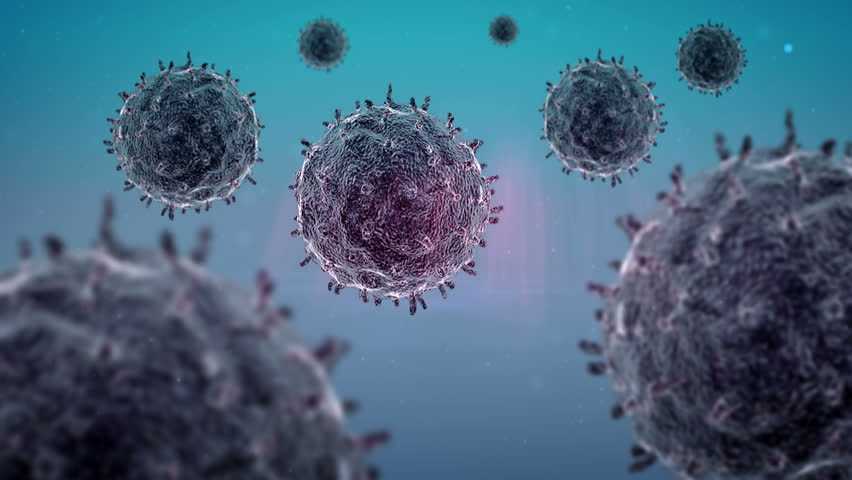 34
2 septembre 2021
Titre de votre présentation
UE Experimental design in biomedical research
jose-eduardo.gomes@u-bordeaux.fr

L'UE aborde les notions d'éthique et d'intégrité scientifique, d'épistémologie des sciences, comment définir un cadre d'étude, identifier des sources d'erreurs et des variations dans les données.
Statistiques appliquées à la recherche biomédicale.
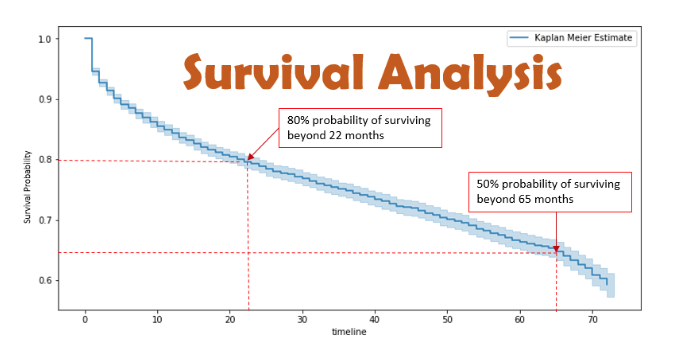 35
2 septembre 2021
Titre de votre présentation
Master Biologie-Santé : structure des enseignementsMaster 1, semestre 1, parcours CBIO
UE scientifique de  mention 
Tronc commun (9 ECTS)

Technologies en biologie moléculaire et cellulaire appliquées aux procaryotes et aux eucaryotes
UE PVP
Tronc commun
(3 ECTS)

Anglais
12 ECTS
1 UE scientifique de mention
(3 ECTS)

Experimental design in biomedical research
UE scientifiques de parcours

 Cancer Cell Biology  (9 ECTS)
 Bioinformatics & omics in oncology (3 ECTS)
 Molecular imaging and histopathology (3 ECTS)
18 ECTS
36
UE PVP Tronc commun   (12  ECTS)
Initiation à la Recherche
Master Biologie-Santé : structure des enseignementsMaster 1, semestre 2
stage de deux mois dans un labo de recherche
UE scientifiques de parcours (18 ECTS)
Parcours CBIO

 Cancer Immunobiology and Immunotherapy (6 ECTS)
 High throughput sequencing and bioinformatics applied to oncology (3 ECTS)
Parcours BCPP

 Physiologie, Pharmacologie
 et Pathologie (9 ECTS)
Parcours GMC

 Modèles génétiques
  et Génétique humaine 
  (9 ECTS)
Molecular bases of pathologies: gene expression, cell differentiation, development and cancer (9 ECTS)
37
UE PVP Tronc commun   (12  ECTS)
Initiation à la Recherche
Master Biologie-Santé : structure des enseignementsMaster 1, semestre 2
stage de deux mois dans un labo de recherche
UE scientifiques de parcours (18 ECTS)
Parcours MiMU

 Pathologies infectieuses :
Virus et parasites (9 ECTS)

 Interactions Hôtes‐ Pathogènes (9 ECTS)
38
Master Biologie-Santé - UE de parcours enrichiExpérimentation animale
Parcours enrichi :
 UE expérimentation animale 6 ECTS (45 h certificat national niveau 2)
Obligatoire pour tous les étudiants qui doivent manipuler l’animal
Session en juin et décembre/janvier
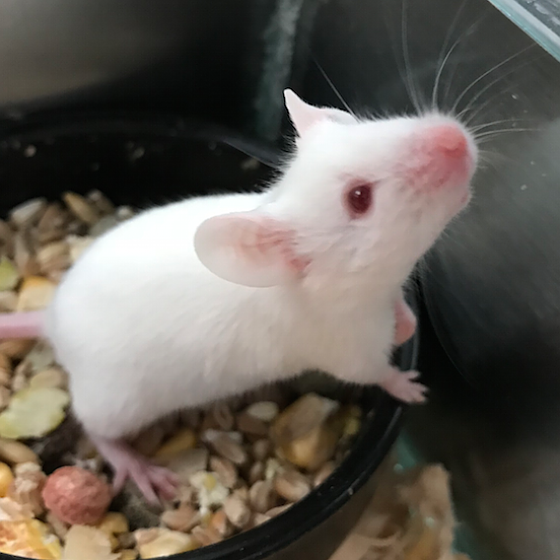 39
Master Biologie-Santé : structure des enseignementsMaster 1, semestre 2
Stages d'initiation à la recherche
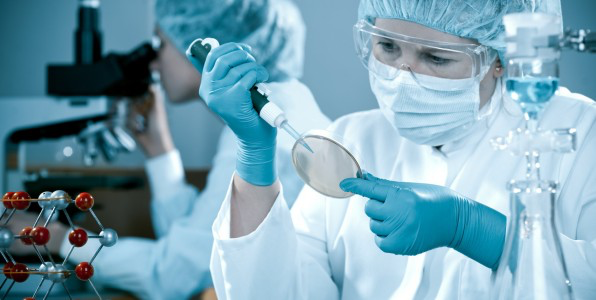 Vous recevrez en temps utiles une liste d'équipes d'accueil
     sélectionnées et de sujets compatibles avec votre parcours

La démarche sera de rencontrer les maîtres de stages des 
     sujets qui vous intéressent.
40
Master Biologie-Santé : Présence aux enseignements
La présence aux TP est obligatoire
La présence à certains TD est obligatoire,                               					et à d'autres fortement recommandée !
La présence aux examens est obligatoire                             
      qu’il s’agisse d’examens finaux (Cours, TD et TP)      ou de Contrôles Continus (Cours, TD TP)                   
Absence : justificatif à présenter au secrétariat de l’UFB dans les 7 jours
Si absence NON JUSTIFIEE : note 0
41
Master Biologie-Santé : Validation du M1
Modalités générales de validation du M1 :

Validation d'une UE : ≥ 10/20
Compensation possible au sein d'un même semestre
Pas de compensation entre semestre 1 et 2

Note « éliminatoire » : < 7/20 
Pas de compensation possible
Deuxième session obligatoire pour toutes les UE < 10/20

Attention aux fraudes aux examens / téléphones 4/5 G
Montres connectées
42
Master Biologie-Santé : Validation du M1
Calendrier :

Semestre 1
Examens Anglais, Projet tutoré, UE à 3 ECTS avant fin Décembre
Examens UE de tronc commun (TBMC) et UE de parcours : 
     début Janvier

Semestre 2
Examens UE de parcours fin Mars
Stage d'initiation à la recherche Avril-Mai, soutenance début juin.
43
Master Biologie-Santé : Et après le M1 ?
En général poursuite des études en M2, ici ou ailleurs.

M2 Recherche
Attention : le passage en M2R n'est pas automatique
Conditionné à l'obtention d'un stage dans un laboratoire agréé
     Liste des stages publiée en mai via application en ligne
Satisfaire aux compétences requises – niveau académique correct
M2 Professionnel MIMU
Attention : le passage en M2 pro n'est pas automatique
Réservé aux étudiants qui souhaitent intégrer le monde du travail
Bon niveau académique et entretien devant une commission
L'étudiant doit trouver lui-même son stage
44
Master Biologie-Santé : mobilité à l’étranger
Mobilité possible 
	ERASMUS
	Stage M1 ou M2

Accompagnement équipe pédagogique

Anticiper 
Par exemple pour un stage de M2 à l’étranger (S4), 
décision et premiers contacts début du S2 du M1
45
Bordeaux, ville étudiante …
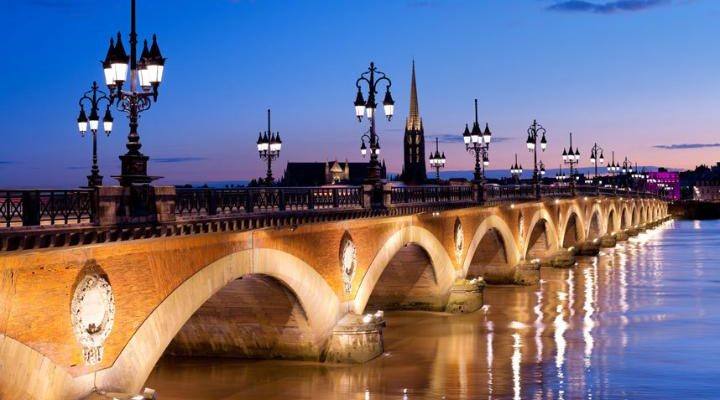 Ne pas se laisser prendre à ses charmes …
46
TBM Plan du réseau de tram
47
2 septembre 2021
Titre de votre présentation